Итоги оперативно-служебной деятельности Отдела МВД России по Крапивинскому муниципальному округу 
за 2021 год
Всего зарегистрировано заявлений (сообщений) граждан
-50%
с 2 до 1
6 (7)
0
Эффективность раскрытия 100%
Структура преступности против собственности
14,
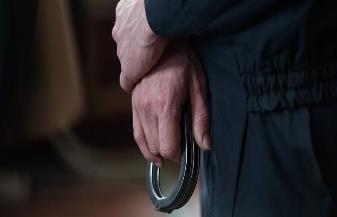 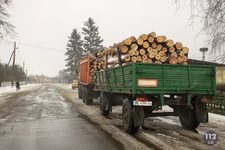 Выявлено и поставлено на учет 5 преступлений экономической направленности (2020-3)
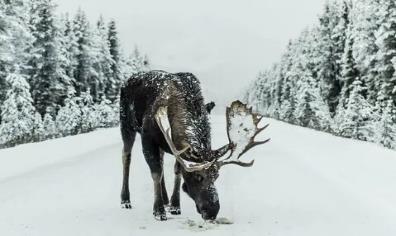 Эффективность раскрытия преступлений, по установленным лицам
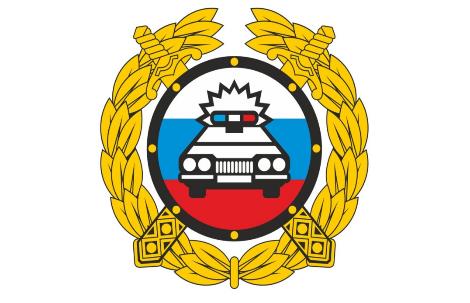 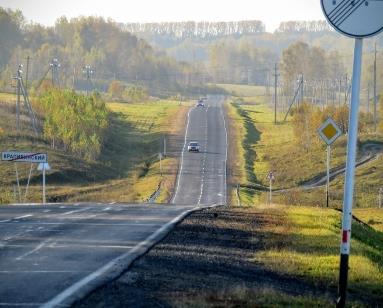 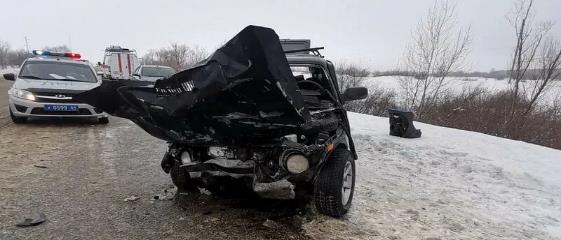 Основные задачи на 2022 год

В целях сохранения стабильной оперативной обстановки в 2022 году необходимо продолжить :

проведение профилактических мероприятий  с лицами состоящими на профилактических учетах, в первую очередь лицами, состоящими под административным надзором с целью недопущения совершения тяжких,  особо тяжких преступлений и преступлений вызывающих общественный резонанс;
-выявление фактов семейного неблагополучия;
-пресечение правонарушений, связанных с незаконной реализацией спиртосодержащей жидкости, алкогольной продукцией и не законным оборотом наркотиков;
-проведение мероприятий в образовательных учреждениях округа, направленных на профилактику и предупреждение общественно – опасных деяний со стороны несовершеннолетних, организация занятости в летний период подростков состоящих на учетах;
-совершенствование деятельности по профилактике преступлений, совершенных с использованием информационно-телекоммуникационных технологий;
-выявление экологических правонарушений, фактов  незаконной заготовки леса;
- комплектование вакантных должностей;

С целью исполнения задач предлагаю совместно с другими органами усилить работу по выявлению мест незаконной реализации алкогольной продукции, организацию работы с лицами, освободившимися из мест лишения свободы и оказание при необходимости помощи данным лицам, предусмотрев финансирование данных мероприятий в программах, действующих на территории обслуживания, организация профилактической работы с несовершеннолетними, склонными к совершению общественно-опасных деяний на ранней стадии всеми субъектами профилактики.